Bezprawnośći okoliczności ją wyłączające
dr Alicja Limburska
Bezprawność
Bezprawność to inaczej niezgodność z zakazem karnym.

W największym uproszczeniu – czyn jest bezprawny wówczas, gdy odpowiada ustawowemu opisowi typu czynu zabronionego a jednocześnie nie wystąpiła żadna z okoliczności wyłączających bezprawność.
Okoliczności wyłączające bezprawność
W praktyce zdarzają się sytuacje, gdy naruszenie zakazu karnego nie jest niepożądane, wprost przeciwnie – jest społecznie opłacalne. Tego rodzaju sytuacje określa się mianem okoliczności wyłączających bezprawność (inaczej: okoliczności kontratypowe, kontratypy).

Wspólnym mianownikiem okoliczności wyłączających bezprawność jest kolizja dóbr prawnych, co oznacza, że w konkretnych okolicznościach zagrożone są różne społecznie doniosłe wartości. Ustawodawca – z uwagi na przyjętą przez siebie aksjologię – przesądza, że w określonych tego typu przypadkach i pod określonymi warunkami, można poświęcić jedno z kolidujących dóbr i zachowanie takie jest usprawiedliwione.
Kontratypy są określone w ustawie karnej. Jeżeli chodzi o kodeks karny, możemy znaleźć je zarówno w części ogólnej (obrona konieczna, stan wyższej konieczności, ryzyko eksperymentatorskie) oraz w części szczególnej (dozwolona krytyka art. 213 k.k., niezawiadomienie o przestępstwie 240 par. 2 k.k.),
CZY KONTRATYPY POZAUSTAWOWE ISTNIEJĄ?
ISTNIEJĄ?
ustawodawca nie może przewidzieć wszystkich sytuacji, w których pożądane jest usprawiedliwienie naruszenia dobra
elastyczność prawa jest pożądana
typy czynów zabronionych muszą być określone w ustawie, lecz konstrukcje ograniczające odpowiedzialność karną mogą być tworzone również przez praktykę i doktrynę
NIE ISTNIEJĄ!
akt sądowego prawotwórstwa, naruszenie zasady trójpodziału władz
odebranie pokrzywdzonemu prawa do obrony koniecznej
brak praktycznej potrzeby tworzenia kontratypów pozaustawowych – w takich sytuacjach najczęściej nie dochodzi w ogóle do  naruszenia zakazu!
Przykłady„kontratypówpozaustawowych”
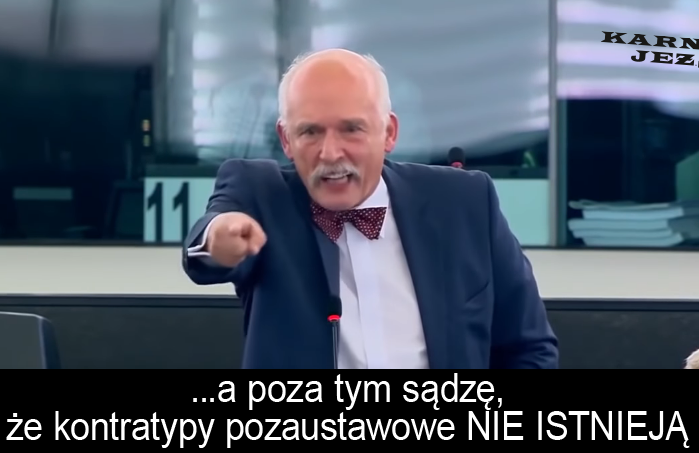 zgoda pokrzywdzonego
zabiegi lecznicze i kosmetyczne
ryzyko sportowe
ryzyko dnia codziennego
karcenie nieletnich
„śmigus-dyngus”
ślub romski
zwyczaj
Obrona konieczna (art. 25 k.k.)
Art.  25. § 1.  Nie popełnia przestępstwa, kto w obronie koniecznej odpiera bezpośredni, bezprawny zamach na jakiekolwiek dobro chronione prawem.
§ 2.  W razie przekroczenia granic obrony koniecznej, w szczególności gdy sprawca zastosował sposób obrony niewspółmierny do niebezpieczeństwa zamachu, sąd może zastosować nadzwyczajne złagodzenie kary, a nawet odstąpić od jej wymierzenia.
§ 2a.  Nie podlega karze, kto przekracza granice obrony koniecznej, odpierając zamach polegający na wdarciu się do mieszkania, lokalu, domu albo na przylegający do nich ogrodzony teren lub odpierając zamach poprzedzony wdarciem się do tych miejsc, chyba że przekroczenie granic obrony koniecznej było rażące.
§ 3.  Nie podlega karze, kto przekracza granice obrony koniecznej pod wpływem strachu lub wzburzenia usprawiedliwionych okolicznościami zamachu.
PRZESŁANKI OBRONY KONIECZNEJ:

faktyczny, bezpośredni, bezprawny zamach na jakiekolwiek i czyjekolwiek dobro prawne
odpieranie zamachu realizuje znamiona typu czynu zabronionego
broniący działa w celu odparcia zamachu
konieczność obrony
współmierność obrony do niebezpieczeństwa zamachu (art. 25 § 2 k.k.)

~ zamach a niebezpieczeństwo?
zamach – zachowanie człowieka godzące w dobro prawne, stwarzające obiektywne niebezpieczeństwo dla dobra; musi być bezprawny, ale niekoniecznie karalny czy nawet zawiniony
KONIECZNOŚĆ OBRONY – czy ten kontratyp ma charakter samoistny czy subsydiarny?

samoistność  obrona przez zamachem jest usprawiedliwiona zawsze, nawet wtedy, gdy da się go uniknąć w inny sposób

subsydiarność  obrona konieczna aktualizuje się dopiero wtedy, gdy nie ma innej możliwości uniknięcia zamachu

względna samoistność (A. Zoll):
pozbawienie życia napastnika w obronie koniecznej jest dopuszczalne tylko dla obrony osoby przed bezprawną przemocą (EKPC) 
broniący się ma prawo do obrony koniecznej, jeśli nie ma innego racjonalnego sposobu uniknięcia zamachu
konieczność skorzystania z najłagodniejszych dostępnych środków
PRZEKROCZENIE GRANIC OBRONY KONIECZNEJ

Eksces ekstensywny  naruszenie korelacji czasowej między zamachem a jego odpieraniem (odpieranie zbyt wcześnie bądź zbyt późno)
Eksces intensywny  sposób obrony nieadekwatny do niebezpieczeństwa zamachu, rażąca dysproporcja pomiędzy dobrem poświęcanym a ratowanym


Przekroczenie granic obrony koniecznej skutkuje bezprawnością i karalnością zachowania osoby, która odpiera zamach.
Mniejszy ładunek społecznej szkodliwości takiego czynu. Ewentualnie klauzule niepodlegania karze.
KAZUS

Adam i Paweł znali się od czasów szkolnych. W dniu 2 listopada 2013 roku, Adam odwiedził Pawła w jego domu, gdzie wspólnie spożywali alkohol. Towarzyskie spotkanie przerodziło się jednak w ostrą kłótnię, podczas której Paweł chwycił leżący na stole nóż i zaczął grozić Adamowi, że „podetnie mu gardło”. Nagle Paweł zaatakował Adama przystawiając mu nóż do szyi. Adam szybko obezwładnił napastnika, któremu odebrał niebezpieczne narzędzie i je odrzucił, po czym odepchnął on Pawła w taki sposób, że tamten upadł na podłogę.
Następnie Adam usiadł na leżącym Pawle, który zaczął się łapać Adama za szyję i chwycił leżący blisko nóż. I tym razem jednak Adam poradził sobie bez większych problemów z zachowaniem swojego znajomego. Najpierw wyswobodził się z uścisku, a potem ponownie odebrał mu nóż. Tym razem jednak nie odrzucił go, ale zdecydował się na użycie go przeciwko Pawłowi i skierował go w stronę leżącego na ziemi mężczyzny. Nie poprzestał jednak na tym, gdyż zamiast biernie trzymać nóż, zaczął nim napierać w kierunku klatki piersiowej. Przez chwilę Paweł powstrzymywał dłoń Adama, w której ten trzymał nóż, ale z czasem jego opór zaczął słabnąc. Gdy opór Pawła osłabł całkowicie, Adam wykonał kilka ciosów, godząc Pawła w klatkę piersiową. W wyniku doznanych obrażeń Paweł zmarł.
Stan wyższej konieczności (art. 26)
Art.  26.  § 1.  Nie popełnia przestępstwa, kto działa w celu uchylenia bezpośredniego niebezpieczeństwa grożącego jakiemukolwiek dobru chronionemu prawem, jeżeli niebezpieczeństwa nie można inaczej uniknąć, a dobro poświęcone przedstawia wartość niższą od dobra ratowanego.
§ 2.  Nie popełnia przestępstwa także ten, kto, ratując dobro chronione prawem w warunkach określonych w § 1, poświęca dobro, które nie przedstawia wartości oczywiście wyższej od dobra ratowanego.
§ 3.  W razie przekroczenia granic stanu wyższej konieczności, sąd może zastosować nadzwyczajne złagodzenie kary, a nawet odstąpić od jej wymierzenia.
§ 4.  Przepisu § 2 nie stosuje się, jeżeli sprawca poświęca dobro, które ma szczególny obowiązek chronić nawet z narażeniem się na niebezpieczeństwo osobiste.
§ 5.  Przepisy § 1-3 stosuje się odpowiednio w wypadku, gdy z ciążących na sprawcy obowiązków tylko jeden może być spełniony.
PRZESŁANKI STANU WYŻSZEJ KONIECZNOŚCI:

wystąpienie rzeczywistego, bezpośredniego niebezpieczeństwa grożącego jakiemukolwiek dobru prawnemu
działanie w celu uchylenia tego niebezpieczeństwa
niebezpieczeństwa nie można inaczej uniknąć (subsydiarność)
poświęcenie dobra prawnego i realizacja pozytywnych znamion typu czynu zabronionego
dobro poświęcone przedstawia niższą wartość od ratowanego (proporcjonalność dóbr)
niebezpieczeństwo – pojęcie szersze od „zamachu”; może pochodzić od działania sił przyrody, ataku zwierzęcia czy bezprawnego zachowania człowieka
Kryteria porównania wartości kolidujących dóbr (in concreto):
po części hierarchia wartości przyjęta przez ustawodawcę
relacja wartości majątkowej  ważna, ale nie jest jedynym miarodajnym kryterium; nawet w przypadku kolizji dóbr materialnych, w grę wchodzą również interesy o charakterze niemajątkowym
zastępowalność  możliwość powetowania zagrożonego dobra, gdyby zostało naruszone
przewidywany stopień naruszenia dobra prawnego
GRANICE STANU WYŻSZEJ KONIECZNOŚCI JAKO KONTRATYPU:


Jeżeli brak było bezpośredniego niebezpieczeństwa dla dobra
Jeżeli niebezpieczeństwa dało się uniknąć w inny sposób
			przekroczenie granic zarówno okoliczności wyłączającej 					bezprawność, jak i winę

3)   Jeżeli doszło do naruszenia warunku proporcjonalności dóbr:
poświęcenie dobra, które nie przedstawia wartości oczywiście wyższej od dobra ratowanego  okoliczność wyłączająca winę
poświęcenie dobra oczywiście wyższej wartości od dobra ratowanego
		przekroczenie granic zarówno okoliczności wyłączającej 				bezprawność, jak i winę
Osoba, która sprowadziła niebezpieczeństwo dla dobra prawnego, może następnie w warunkach stanu wyższej konieczności zażegnać to niebezpieczeństwo – pod warunkiem, że sprawca nie wywołał niebezpieczeństwa celowo, aby doprowadzić do zniszczenia jego źródła z powołaniem na stan wyższej konieczności.

W takiej sytuacji wyłączona będzie odpowiedzialność za umyślne poświęcenie dobra. Sprawca będzie natomiast mógł odpowiedzieć za narażenie dobra ratowanego na niebezpieczeństwo.
KAZUS

Małgorzata nagle zasłabła.  Jej mąż Franciszek udał się do sąsiadów i zatelefonował po karetkę. W czasie rozmowy z osobą  przyjmującą zgłoszenie dowiedział się,  że wszystkie karetki wyjechały na wezwania i w ciągu najbliższej  godziny nie przyjedzie żaden lekarz. Poprosił  więc mieszkającego w pobliżu internistę o pomoc.  Po zbadaniu Małgorzaty lekarz stwierdził, iż najprawdopodobniej  dostała ataku serca i konieczne jest natychmiastowe przewiezienie jej do szpitala. Nikt z sąsiadów nie miał samochodu.  Wezwanie taksówki z pobliskiego miasteczka zajęłoby  zbyt wiele czasu. Franciszek wybiegł przed budynek i zobaczył  stojący samochód. Krzyknął dwa razy wzywając właściciela.  Gdy nikt nie odpowiadał, wybił szybę w bocznych drzwiach  i próbował uruchomić silnik. 
Kiedy Franciszek łączył przewody elektryczne, aby uruchomić samochód, podbiegł do niego nieznany mężczyzna,  krzycząc: „Łapać złodzieja!”. Franciszek wyskoczył z samochodu i próbował tłumaczyć mężczyźnie, dlaczego siedzi w jego samochodzie. Ten jednak, nie słuchając, uderzył go dwa razy trzymanym w ręku metalowym prętem.  Zaatakowany Franciszek pełen obaw o to, iż jeśli  natychmiast nie zawiezie żony do szpitala, to grozi jej śmierć, uderzył pięścią atakującego go mężczyznę, powodując uszczerbek na zdrowiu trwający poniżej 7 dni.  W chwilę potem lekarz przyniósł nieprzytomną Małgorzatę i Franciszek odjechał wraz z żoną do szpitala. Oceń odpowiedzialność Franciszka oraz właściciela auta.
KAZUS

Adam Kowalski mieszka wraz z rodziną w niewielkim domu jednorodzinnym na obrzeżach miasta. Pewnego dnia do jego domu przychodzi dwóch uzbrojonych mężczyzn, będących członkami zorganizowanej grupy przestępczej, którzy poszukiwani są przez policję w związku z dokonanym niedawno napadem na kantor, w wyniku którego zginął jeden z pracowników. Przestępcy domagają się od Adama, aby ten ich ukrył, a w razie gdyby był przesłuchiwany przez policję, powiedział, że poszukiwani przestępcy skierowali się w stronę sąsiedniej miejscowości. By „zachęcić” Adama do pomocy grożą mu, że jeżeli nie wykona ich poleceń, oni zabiją jego wraz z rodziną oraz spalą dom, w którym teraz mieszka. Adam, chcąc chronić siebie i rodzinę zgadza się pomóc przestępcom. Ukrywa ich, dostarcza pożywienia oraz wszelkich innych niezbędnych rzeczy. Dwa dni później do domu Adama puka policjant, który pyta, czy nie widział on poszukiwanych mężczyzn. Adam odpowiada, że z tego co mu wiadomo, udali się oni do sąsiedniej miejscowości. Oceń odpowiedzialność karną Adama.
kolizja obowiązków (art. 26 § 5 k.k.)
na osobie ciążą jednocześnie przynajmniej dwa obowiązki (chroniące jakieś dobra prawne), które nie mogą być jednocześnie wykonane
wykonanie jednego obowiązku pociąga za sobą niewykonanie drugiego
niewykonanie obowiązku stanowi realizację pozytywnych znamion typu czynu zabronionego

W zależności od proporcji pomiędzy dobrami prawnymi może być albo kontratypem albo okolicznością wyłączającą winę – analogicznie jak w przypadku stanu wyższej konieczności.
J. Majewski  „tak zwana kolizja obowiązków” bowiem nie jest możliwe, żeby na kimkolwiek ciążyły równocześnie kolidujące ze sobą obowiązki prawne
Dozwolone ryzyko nowatorstwa (art. 27 k.k.)
Art.  27.  § 1.  Nie popełnia przestępstwa, kto działa w celu przeprowadzenia eksperymentu poznawczego, medycznego, technicznego lub ekonomicznego, jeżeli spodziewana korzyść ma istotne znaczenie poznawcze, medyczne lub gospodarcze, a oczekiwanie jej osiągnięcia, celowość oraz sposób przeprowadzenia eksperymentu są zasadne w świetle aktualnego stanu wiedzy.
§ 2.  Eksperyment jest niedopuszczalny bez zgody uczestnika, na którym jest przeprowadzany, należycie poinformowanego o spodziewanych korzyściach i grożących mu ujemnych skutkach oraz prawdopodobieństwie ich powstania, jak również o możliwości odstąpienia od udziału w eksperymencie na każdym jego etapie.
§ 3.  Zasady i warunki dopuszczalności eksperymentu medycznego określa ustawa.
Istotą tego kontratypu jest naruszenie aktualnie akceptowanych reguł postępowania z dobrem prawnym w imię rozwoju nauki bądź techniki, a zatem w celu zdobycia nowej wiedzy i opracowania nowych, właściwszych reguł ostrożności.

Potrzeba postępu stanowi usprawiedliwienie dla czynu realizującego znamiona typu czynu zabronionego – eksperymentatorski charakter ryzyka.
PRZESŁANKI DOZWOLONEGO RYZYKA NOWATORSTWA:

świadoma i dobrowolna zgoda w pełni poinformowanego uczestnika eksperymentu
działanie w celu przeprowadzenia eksperymentu poznawczego, medycznego, technicznego lub ekonomicznego, 
spodziewana korzyść o istotnym znaczeniu
oczekiwanie osiągnięcia korzyści, celowość oraz sposób przeprowadzenia eksperymentu są zasadne w świetle aktualnego stanu wiedzy
przeprowadzenie eksperymentu wiąże się z realizacją pozytywnych znamion typu czynu zabronionego
Art. 39 Konstytucji: Nikt nie może być poddany eksperymentom naukowym, w tym medycznym, bez dobrowolnie wyrażonej zgody.